Svítání na lepší časy.Odrazilo se naše zemědělství ode dna?
Marian Jurečka
ministr zemědělství
Žofínské fórum 2. 5. 2017
1
Aktuální vývoj v zemědělství
Česko zažilo hlubokou krizi v živočišné výrobě

Mimořádně nízké výkupní ceny mléka a vepřového masa

Ministerstvo zemědělství přijalo řadu opatření na podporu živočišné výroby:v r. 2016 celkem 3,666 mld. Kč nad rámec běžných opatření

Současné trendy ukazují na stabilizaci klíčových sektorů v zemědělství
2
Ekonomický výsledek zemědělství
Zdroj: MZe s využitím dat ČSÚ
3
Vývoj v mléčném sektoru
Vývoj průměrných stavů dojnic, užitkovosti a produkce mléka
Zdroj: MZe s využitím dat ČSÚ
4
Srovnání stavů skotu v ČR a SRN
Zdroj: MZe s využitím dat ČSÚ
5
Srovnání dojivosti v ČR a SRN
Zdroj: MZe s využitím dat ČSÚ
Stavy krav bez tržní produkce mléka
Zdroj: MZe s využitím dat ČSÚ
7
Stavy prasnic a selat
Zdroj: MZe s využitím dat ČSÚ
Vývoj produkce drůbežího masa a vajec
Zdroj: MZe s využitím dat ČSÚ
9
Plochy a produkce ovoce
Zdroj: MZe s využitím dat ČSÚ
10
Plochy a produkce zeleniny
Zdroj: MZe s využitím dat ČSÚ
11
Plochy, výnosy a produkce brambor
Zdroj: MZe s využitím dat ČSÚ
Plochy, výnosy cukrové řepy a výroba cukru
Zdroj: MZe s využitím dat ČSÚ
13
Plochy a produkce chmele
Zdroj: MZe s využitím dat ČSÚ
Poskytnuté podpory MZe v rámci DP 13
Předpoklad
396 mil
396 mil
203 mil
140 mil
132 mil
130 mil
121 mil
Mírapodpory       25 %         23,82 %      23,45 %     23,39 %      25 %         32,37 %
Zdroj: MZe
15
Počet podnikatelských subjektů v potravinářství
Zdroj: AMSP
Vývoj počtu minimlékáren
Zdroj: Svaz faremních zpracovatelů
17
Vývoj stavu malých a velkých zpracovatelů zemědělských produktů
Počet výroben masných výrobků
18
Zjednodušení dotačních podpora administrativní zátěže
Přímé platby
důraz na snížení administrativní a kontrolní zátěže
úprava sankčního systému (tzv. žlutá karta)
Program rozvoje venkova
snížení počtu a zjednodušení preferenčních kritérií u projektů
19
Národní dotační programy a jiné podpory
Národní dotační program 19.A. 	   	333 mil. Kč
Národní dotační program 20.A.	   	224 mil. Kč

Podprogram 9.F.m. Demonstrační farmy	5 mil. Kč

Podprogram 20.B. Podpora na zlepšení životních podmínek drůbeže 				400 mil. Kč

Zelená nafta v živočišné výrobě		900 mil. Kč
20
Budoucí výzvy, rizika a změny
Dodržování zásad dobré zemědělské praxe

Protierozní opatření (protierozní kalkulačka)

Pozemkové úpravy

Investice do zemědělských podniků k zadržení srážkových vod
21
Ukázka erozní události
22
Klimatické změny
23
Společná zemědělská politikapo roce 2020
Hlavní teze ČR
Rovnost podpor v rámci přímých plateb
Zemědělské hospodaření s ohledem na životní prostředí 
Výkonné a konkurenceschopné podniky 
Zajištění generační obměny
Zvýšení kvality života na venkově
Modernizace tržních opatření 
Dodavatelské řetězce 
Struktura SZP a zajištění dostatečných zdrojů financování
24
SZP po roce 2020
ČR prosazuje zachování silné SZP s dostatkem finančních prostředků pro nové výzvy.
Nová podoba SZP musí být jednodušší (i administrativně). 
Priorita: SZP co nejvíce přizpůsobit potřebám zemědělců.
Jedno ze zásadních témat: snížení počtu kontrol a finanční náročnosti administrativního a kontrolního systému.
ČR nesouhlasí se zastropováním přímých plateb.
Pro ČR je nezbytné zachovat princip podpory poskytovaný na skutečnou aktuální produkci, nikoliv historické údaje.
Nové nastavení by mělo umožnit navýšit alokaci podpory VCS ze stávajících 15 % na 25 %, a max. tak podpořit citlivé sektory.
25
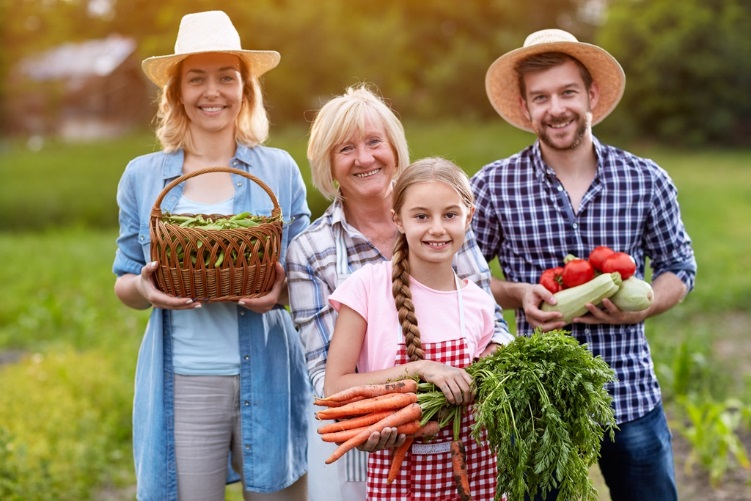 Foto: Shutterstock
26
Děkuji za pozornost
27